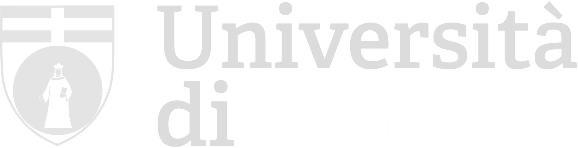 Tesi di Laurea in Ingegneria Meccanica  14.9.2023
Analisi di una superficie superidrofobica e di una LIS realizzate tramite elettrofilatura
Candidato:
Giacomo Cafarchia

Relatore:
Alessandro Bottaro
Correlatore:
Alberto Lagazzo
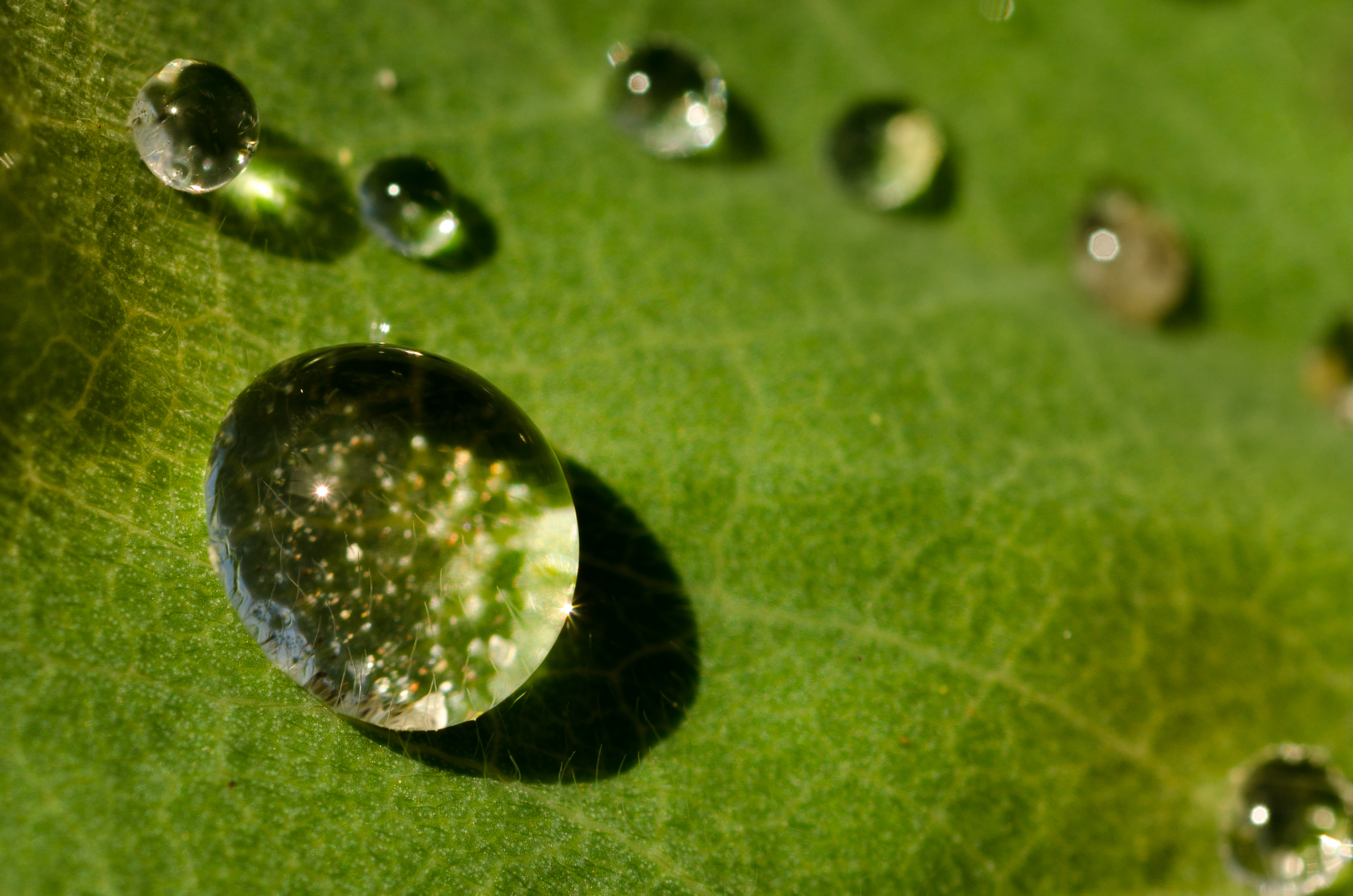 ofessionally fabricate cross platform processes and of the box indshare. Collaboratively redefine transparent.
f
Motivazioni
Riduzione del drag

Autopulizia delle superfici

Condensazione a goccia
f
Obiettivi
Realizzazione di una superficie SH e
     di 3 diverse LIS

Misura delle grandezze caratteristiche

Analisi del coefficiente di momento
Equazione di Young
Stato di Cassie-Baxter
Strato di gas intrappolato nelle rugosità del solido: è ottenibile la superidrofobicità
f
Stato di Wenzel
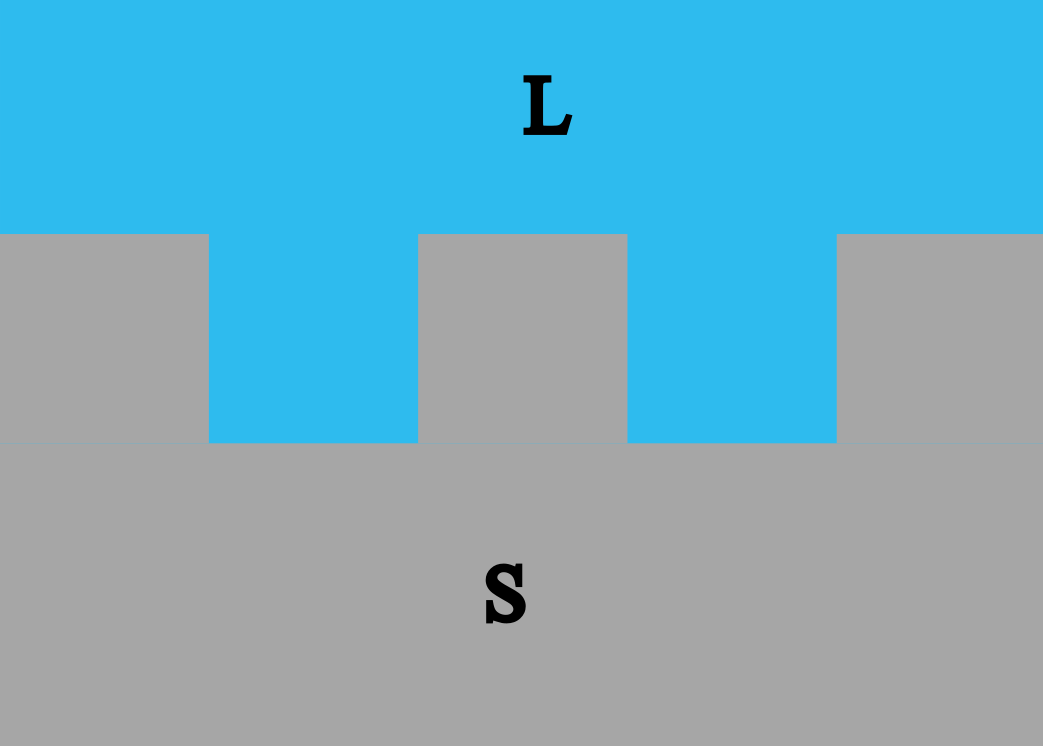 Cause:
Superamento di una pressione critica

Solubilità del gas nell’acqua

Effetto Marangoni
Effetti:
Maggiore adesione delle gocce alla superficie
Superficie nanostrutturata
Aumenta la pressione critica

La transizione allo stato di Wenzel viene posticipata
Isteresi dell’angolo di contatto
Una superficie reale presenta due angoli di contatto estremi, detti di avanzamento e di recessione

Un’isteresi maggiore aumenta l’adesione della goccia alla superficie
f
LIS (Lubricant Infused Surface)
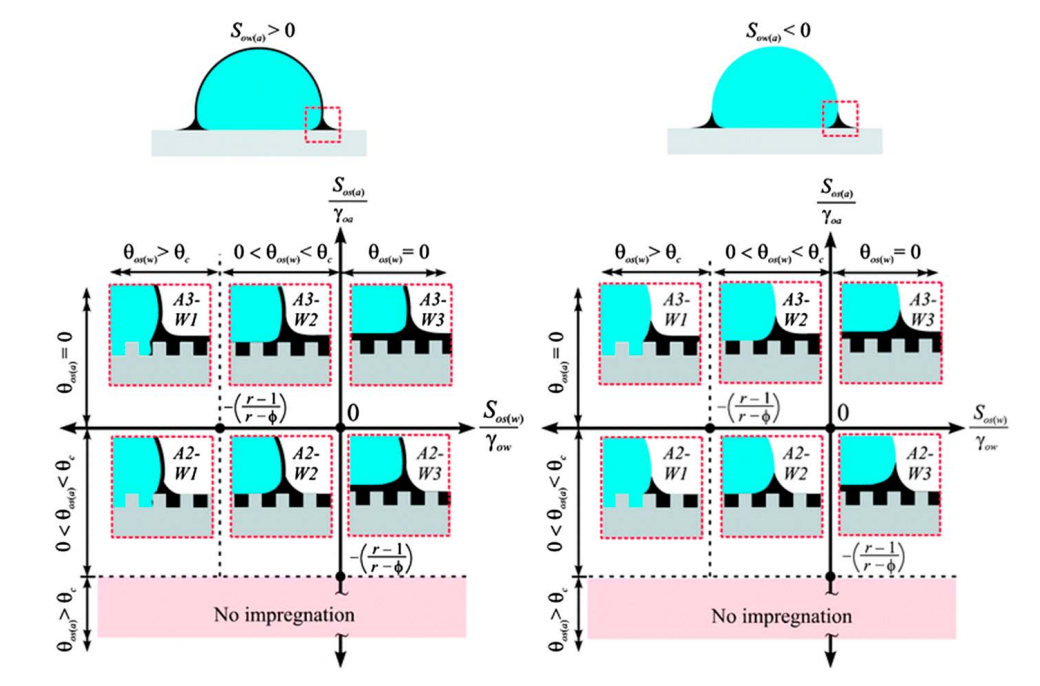 Maggiore stabilità rispetto alle superfici SH

12 possibili configurazioni a seconda delle energie superficiali di solido, lubrificante e acqua

Ridotta isteresi dell’angolo di contatto
Interfaccia acqua-lubrificante
Si forma una cresta di olio la cui altezza dipende dalle tensioni di interfaccia


Più è alta la cresta minore sarà l’angolo di contatto statico
L’elettrofilatura
Processo che, sfruttando un campo elettrico, permette di ottenere strutture porose di nanofibre liscie e non intrecciate

Realizzate due superfici dalla morfologia simile, utilizzando diversi parametri di processo
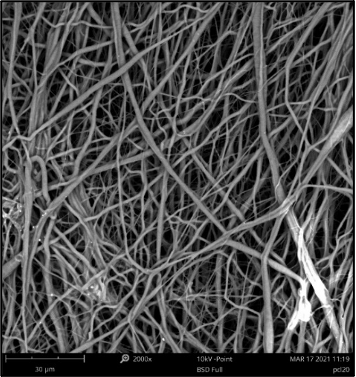 Misure degli angoli di contatto e di tilt per le superfici SH
La differente morfologia ha effetto sui valori degli angoli di contatto

Valori elevati dell’isteresi dell’angolo di contatto per entrambe le superfici
Curve del coefficiente di momento
Superfici SH
Conclusioni
f
Futuri studi
Risultati ottenuti
Rapida instaurazione dello stato di Wenzel

Elevata isteresi dell’angolo di contatto

Importanza della modalità e qualità dell’applicazione del film alla superficie
Miglioramento della stabilità dello stato di Cassie-Baxter:

Utilizzo di polimeri aventi minore tensione di adesione

Diverse morfologie superficiali grazie alla versatilità dell’elettrofilatura
Misure degli angoli di contatto e di tilt per le LIS
Si evidenziano le diverse energie superficiali degli oli

Correlazione tra angolo di tilt e isteresi dell’angolo di contatto
Curve del coefficiente di momento
LIS
Curve del coefficiente di momento
LIS
Conclusioni
f
Futuri studi
Risultati ottenuti
Utilizzo di un polimero con più bassa tensione di adesione 

Film più sottile o di diverso materiale per diminuire la diffusione della luce
Isteresi dell’angolo di contatto relativamente bassa

Trasparenza dei film impregnati

Buona stabilità dei lubrificanti nelle superfici
Grazie per l’attenzione